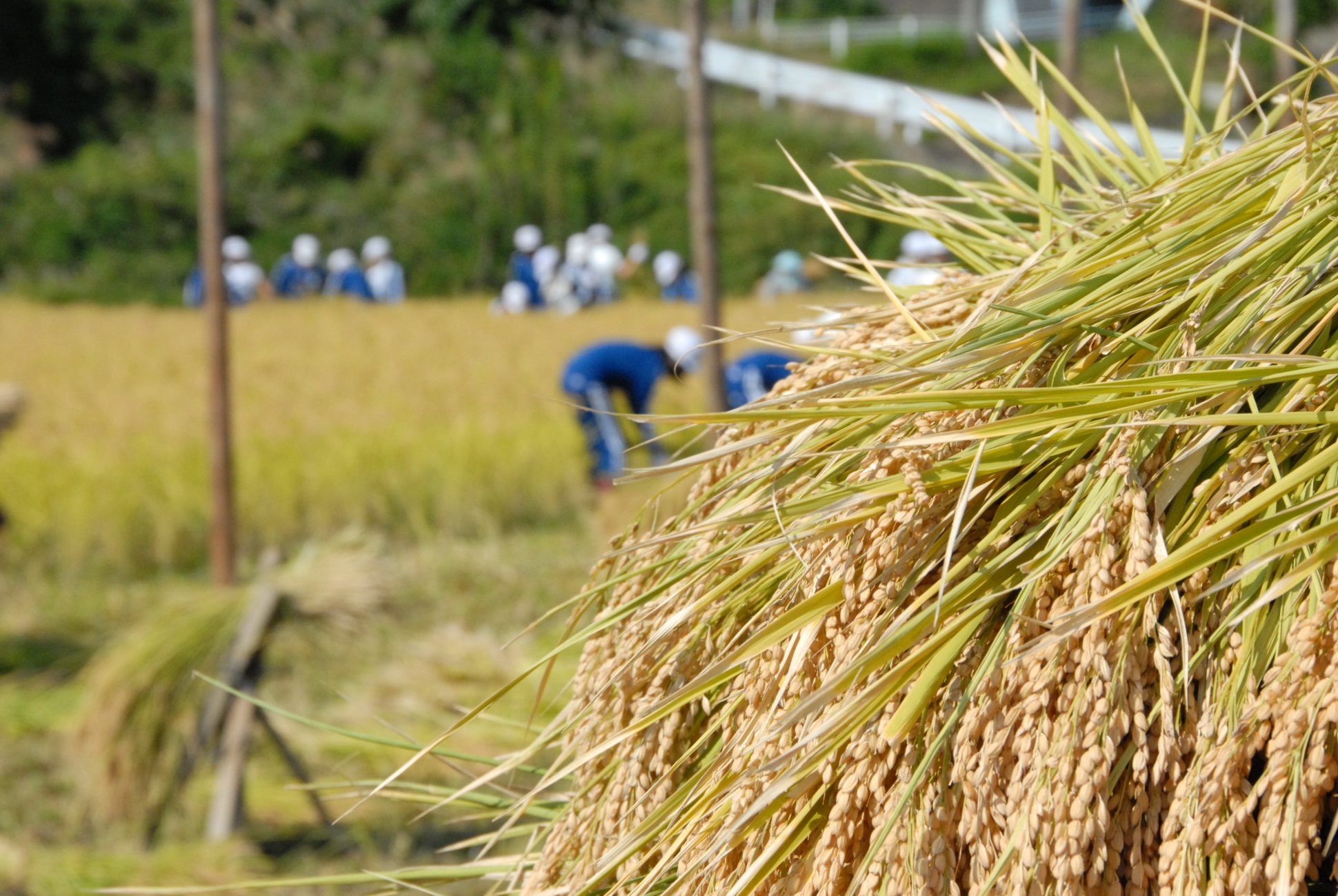 広野町の農地除染
広野町の農地除染
～　除染方法　　①深耕　～
普段は、10cm～15cm耕起する。
　そこで、20ｃｍ程度耕すことで、放射性物質を地中に分散させ、稲が根を張る表面部分の放射性物質を少なくする。

       放射性物質（セシウム）
～　除染方法　　②ゼオライト散布　～
ゼオライトを田んぼに散布して、土壌改良を行う。
　ゼオライトが土壌中にあると、後から散布するカリウムが土壌中にとどまりやすくなる。


　　  放射性物質（セシウム）　　　  ゼオライト
～　除染方法　　③カリウム散布　～
稲は、成長する段階でカリウムを吸収する。
　しかし、田んぼにカリウムを不足していると、セシウムを間違えて吸収してしまう。
　そこで、放射性物質を吸収しないように、カリウムを十分に田んぼに散布する。

　　 放射性物質　　　　ゼオライト　　　　カリウム